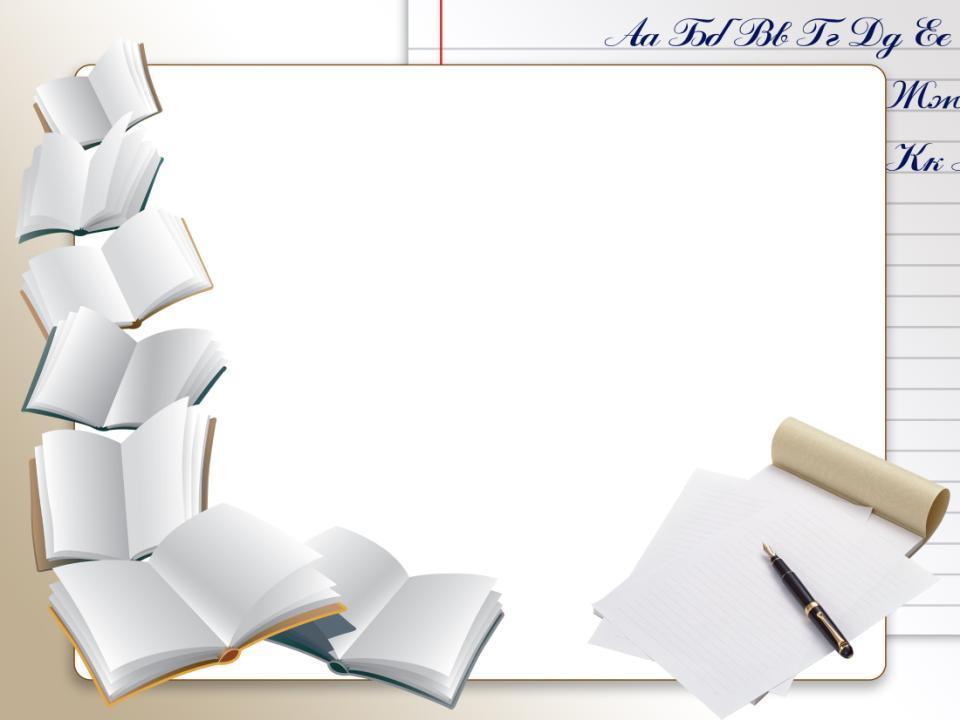 МБОУ «Средняя школа №2» города Велижа
Смоленской области
Повторение по теме «Имя прилагательное»
Учитель: С.Н. Сергеева
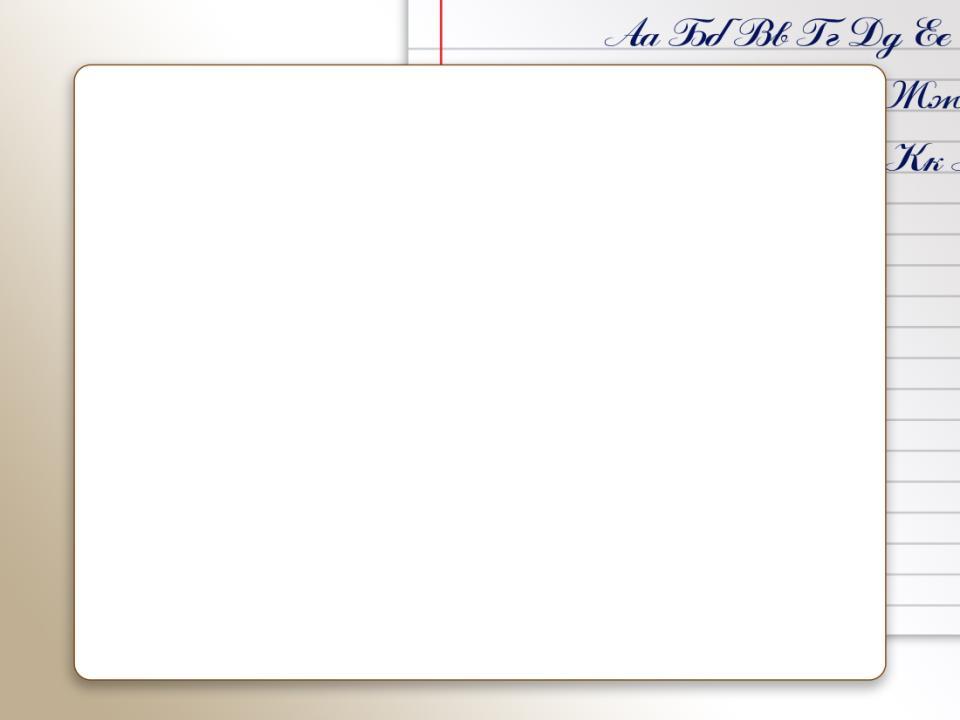 Мотивирование к учебной деятельности.
Многие русские слова сами по себе излучают поэзию, подобно тому, как драгоценные камни излучают таинственный блеск.
К.Г. Паустовский
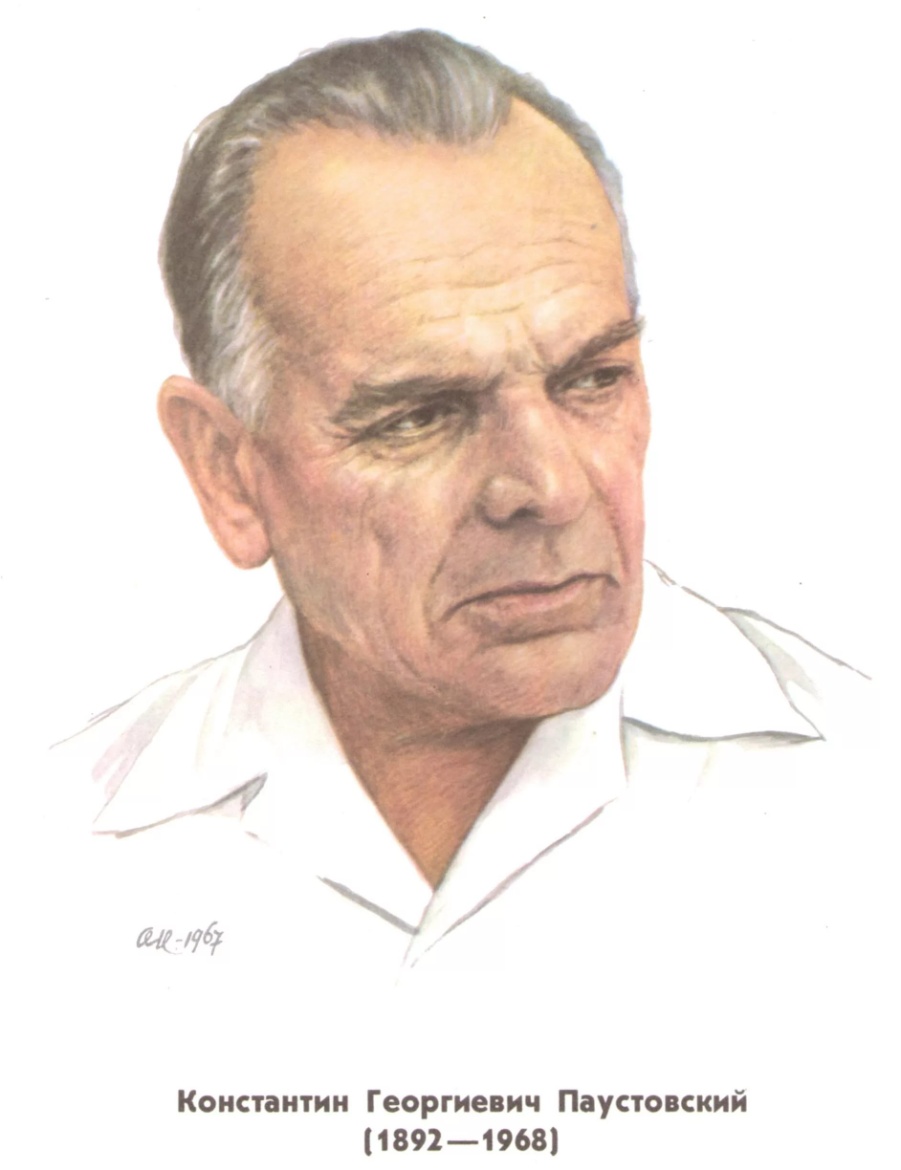 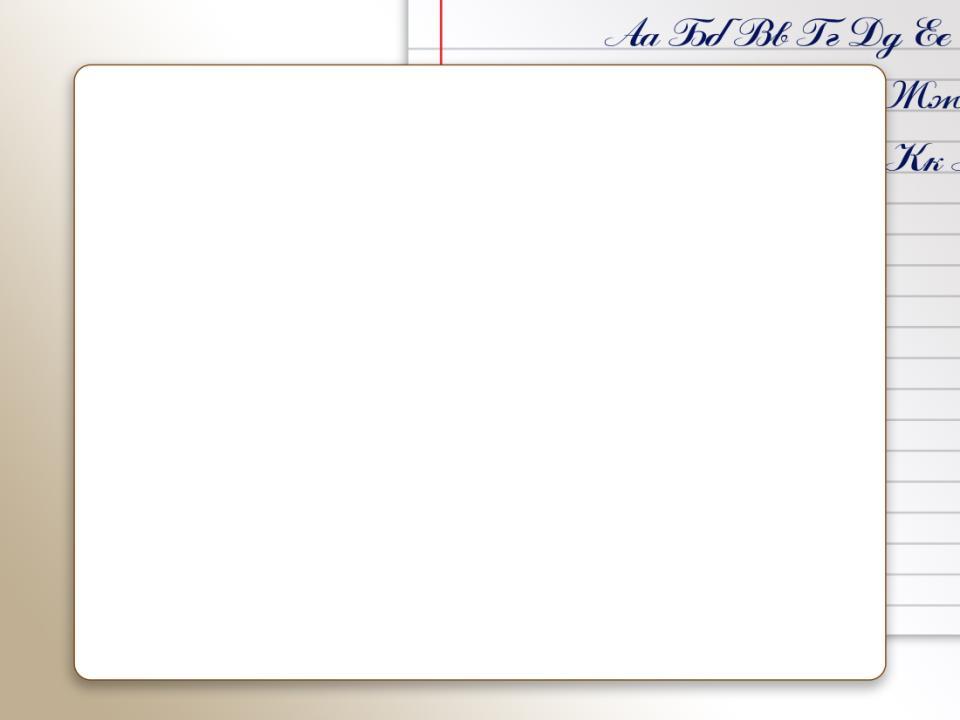 Актуализация знаний.
К.Ф. Юон 
«Конец зимы. Полдень».
К.Ф. Юон «Русская зима. Лигачево».
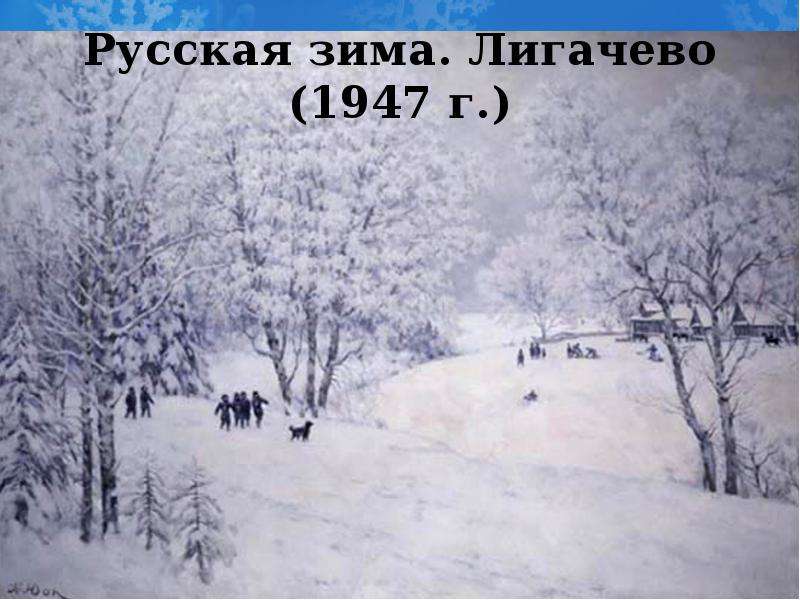 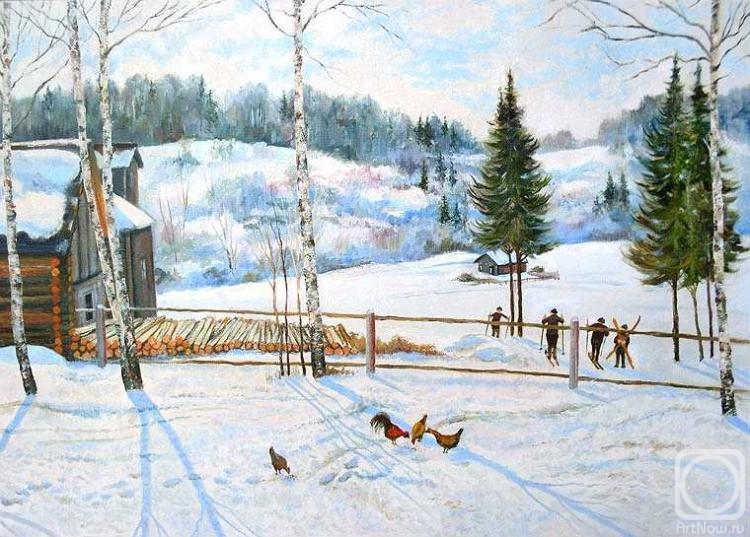 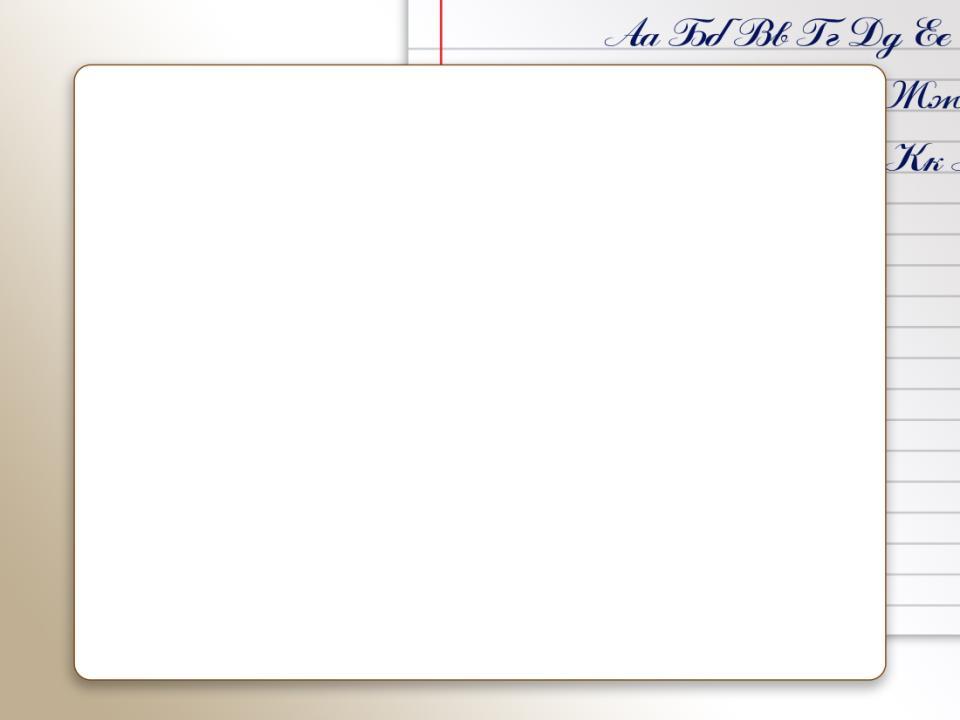 - Какая часть речи выполняет роль художественных определений, придает тексту яркость, точность, меткость и образность?
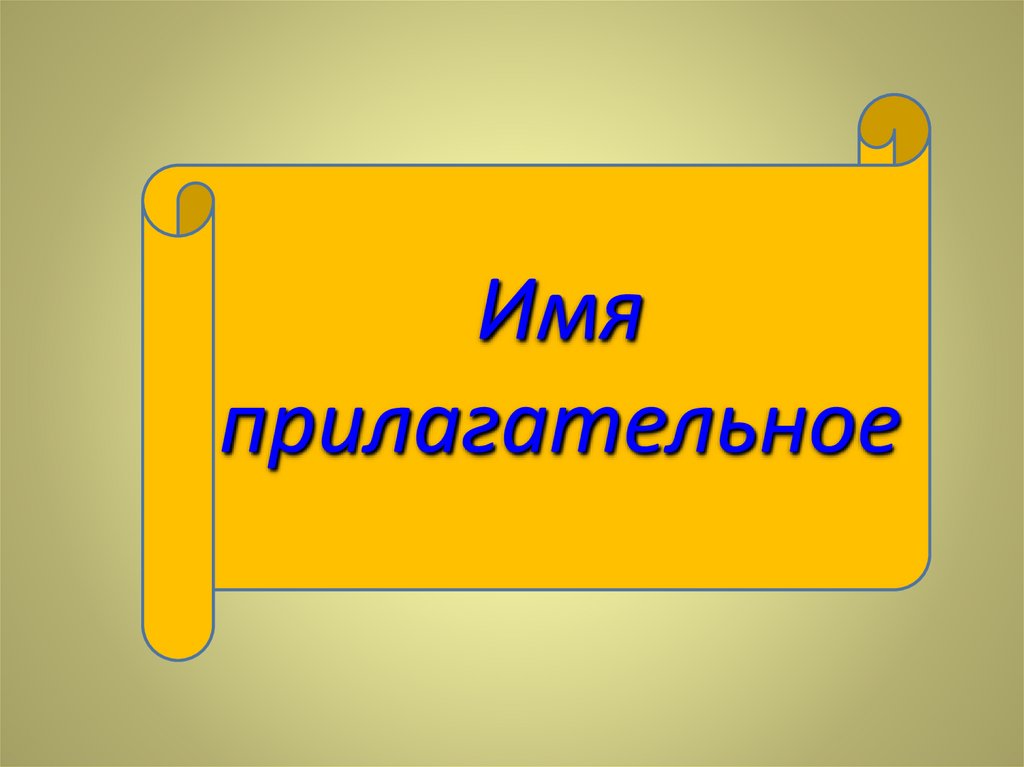 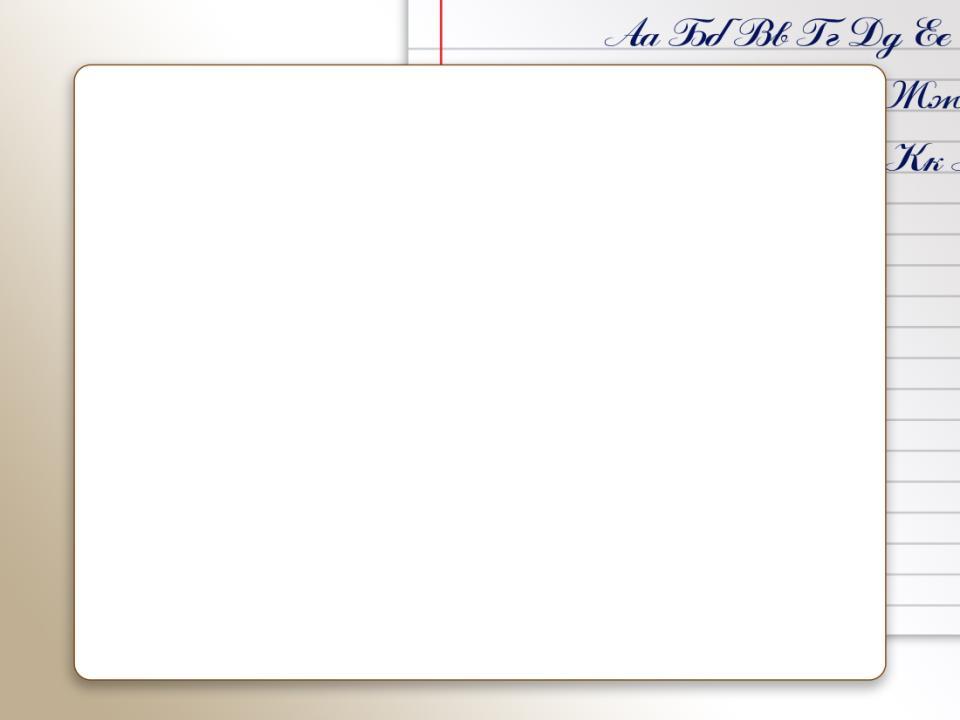 Фронтальный опрос по теме«Имя прилагательное».
- Что обозначает имя прилагательное?
- На какие две группы делятся степени сравнения прилагательных?
- Какие разряды имен прилагательных вы знаете?
- Все ли разряды имен прилагательных использованы в домашней работе? 
Дополните своими примерами.
- Назовите виды орфограмм, изученных по данной теме. Какие из них, на ваш взгляд, самые трудные?
«Кто правильнее?»
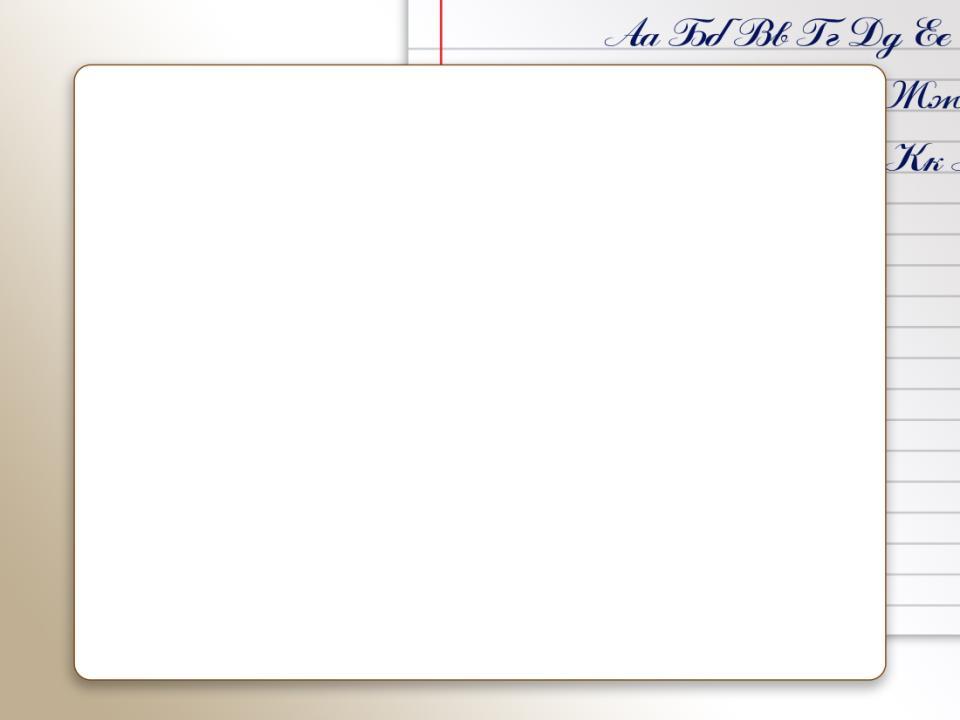 Не тёплый, а прохладный день; неряшливый вид; далеко не красивая причёска; негромкая, но приятная музыка;
нисколько не страшный зверёк; невнимательный взгляд;
ничуть не яркий свет; вопрос непонятен; река не мелка, а глубока.
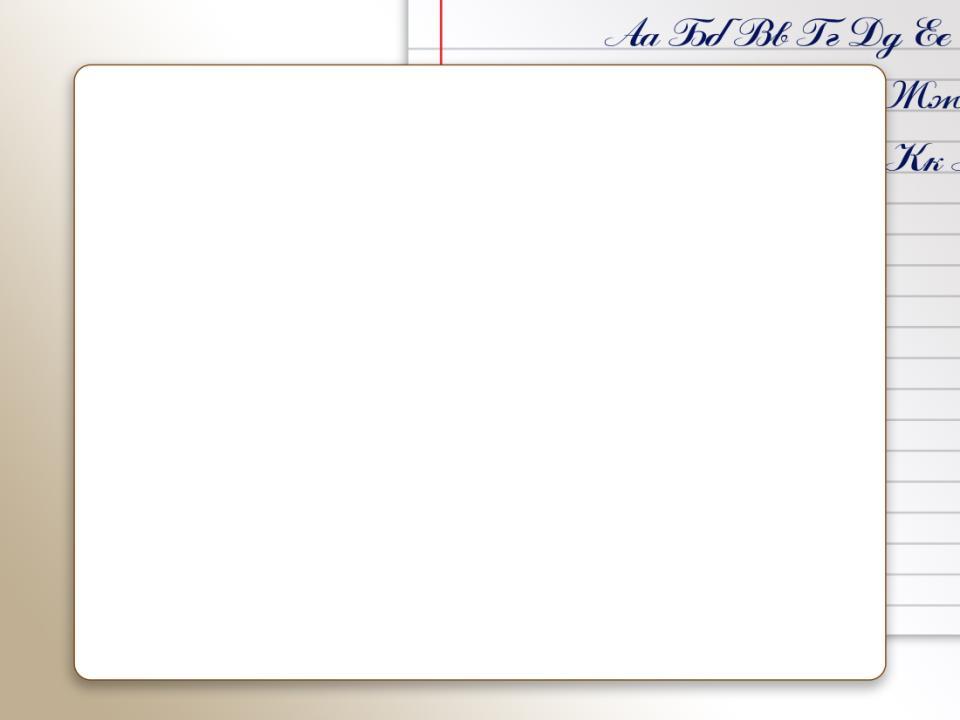 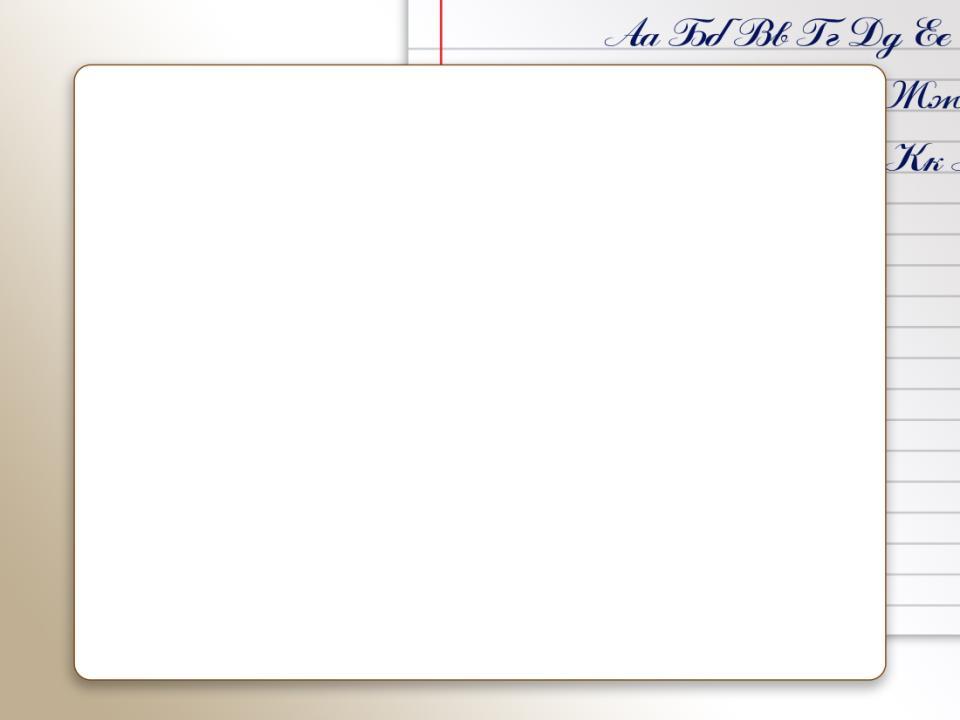 И.С. Соколова-Микитова «Русский лес».
Зимой и летом, осенью и весной хорош русский лес. Глубокие, чистые, лежат под
деревьями сугробы. Тяжёлыми шапками белого снега покрыты тёмно-зелёные ветви высоких и маленьких елей. Сорвётся такая белая шапка с вершины высокой ели, рассыплется серебристой лёгкой пылью, и долго колышется освобождённая от тяжести снега еловая зелёная ветка.
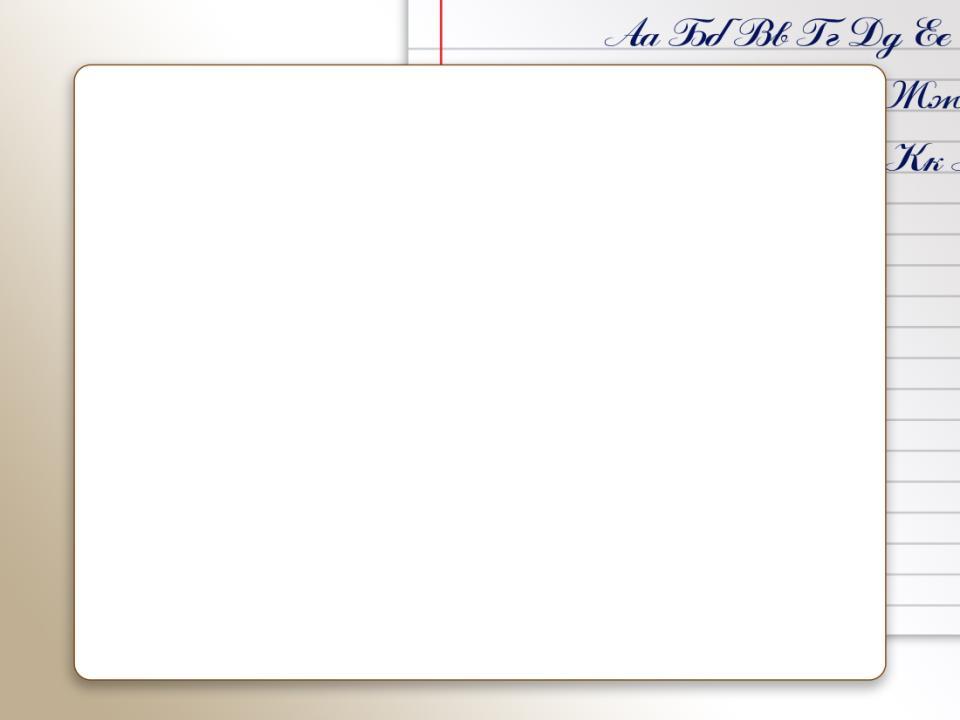 Динамическая пауза.
В зимний лес  гулять пойдем,
Санки быстрые возьмём
Там с горки покатаемся,
Снежками покидаемся,
Ветки отряхнём еловые,
Достанем шишечки сосновые.
Пробежимся лёгким бегом
По тропе, покрытой снегом.
А теперь мы в класс вернёмся,
Сядем ровно, улыбнемся.
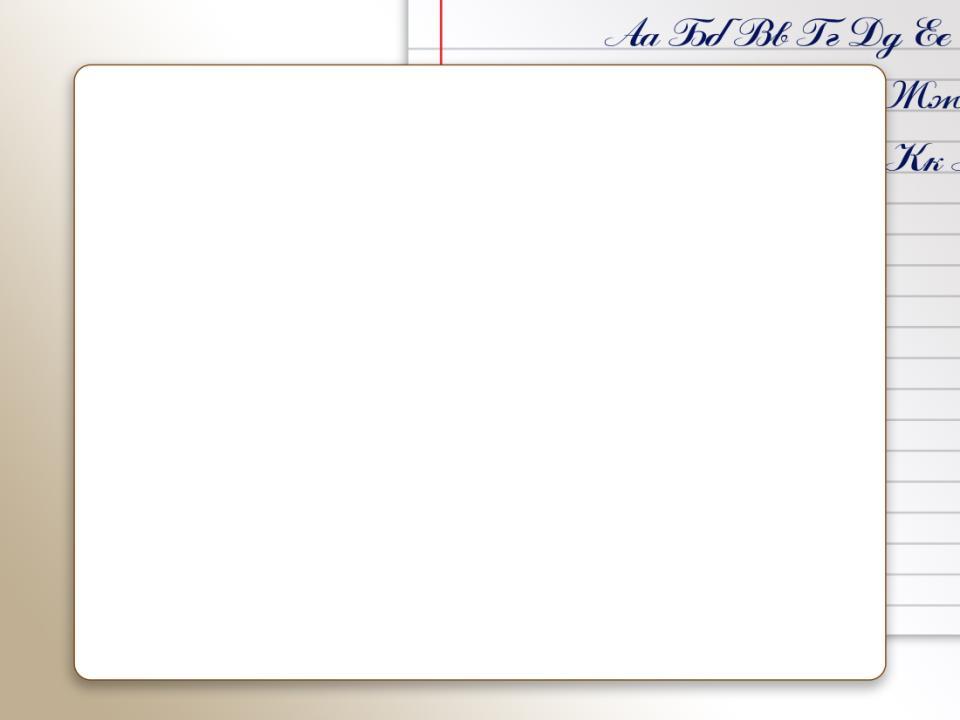 Правописанием суффиксов  имен прилагательных.
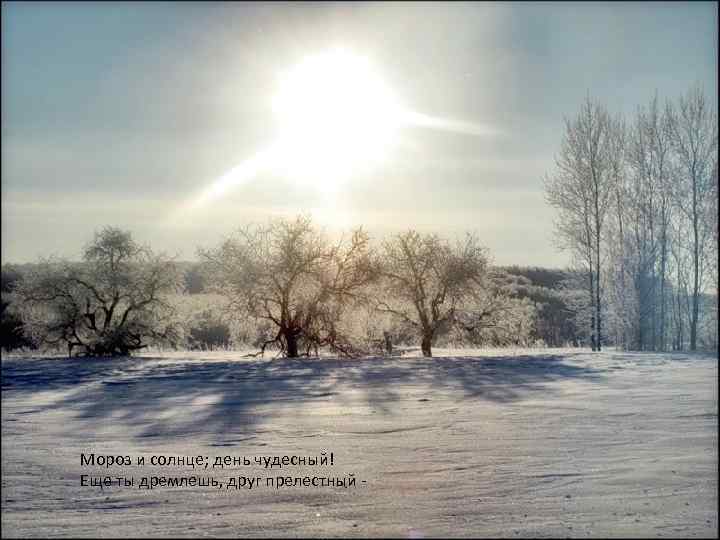 Сквозь тучи мрачные желтела.
Вся комната янтарным блеском.
Скользя по утреннему снегу.
Мороз и солнце; день чудесный.
Навстречу северной Авроры.
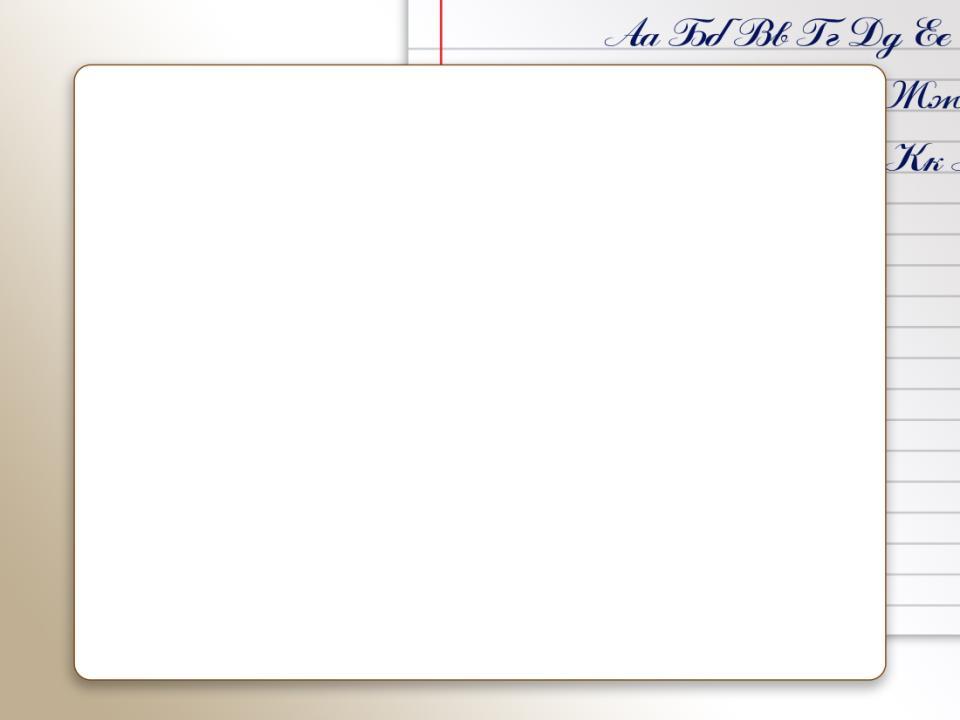 Рефлексия.
- Давайте подумаем, все ли мы сегодня повторили?
- Что было самым трудным?
- Какие темы заинтересовали?
- Появилось ли желание поработать самостоятельно?
Домашнее задание.
Домашнее задание.
Домашнее задание.
Домашнее задание.
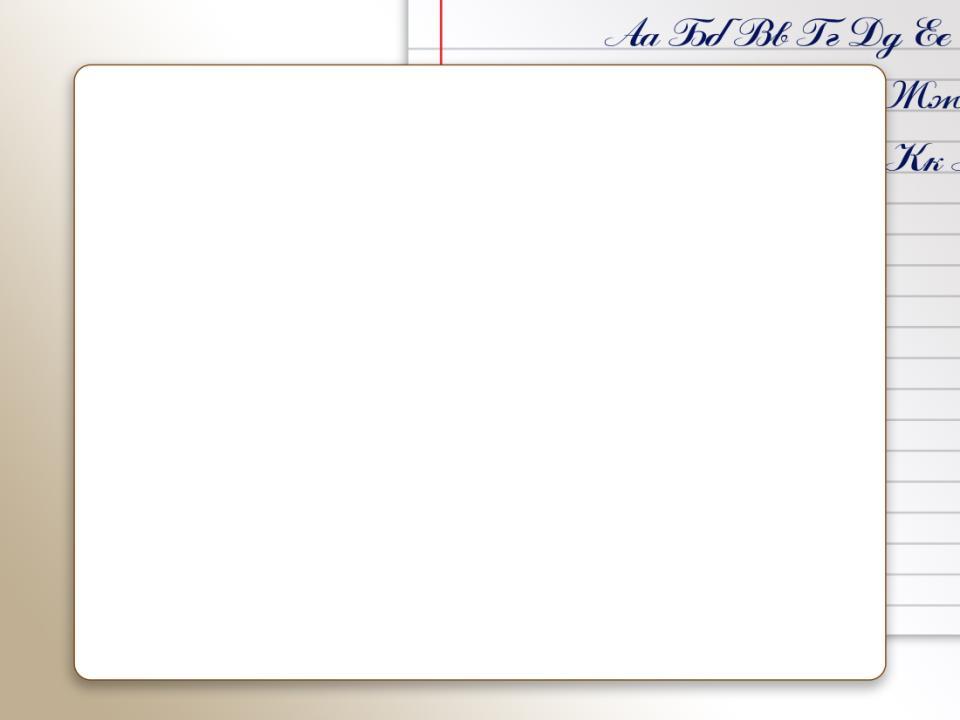 Домашнее задание.
Напишите сочинение-характеристику одного из героев русских былин, в котором используйте разные виды прилагательных. (Не менее 10 предложений).
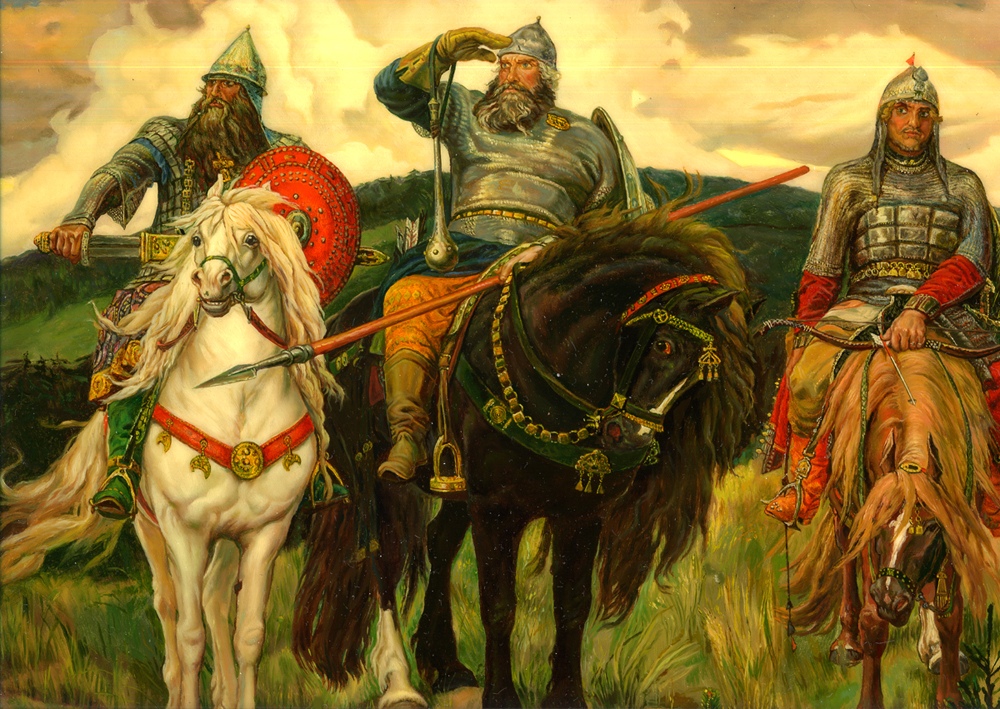 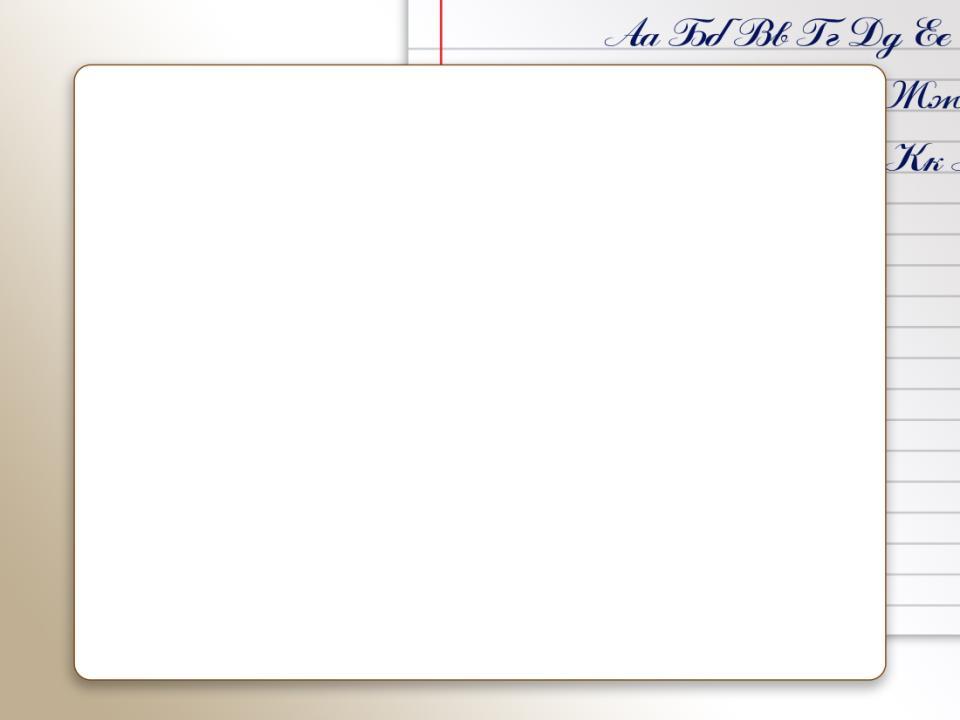 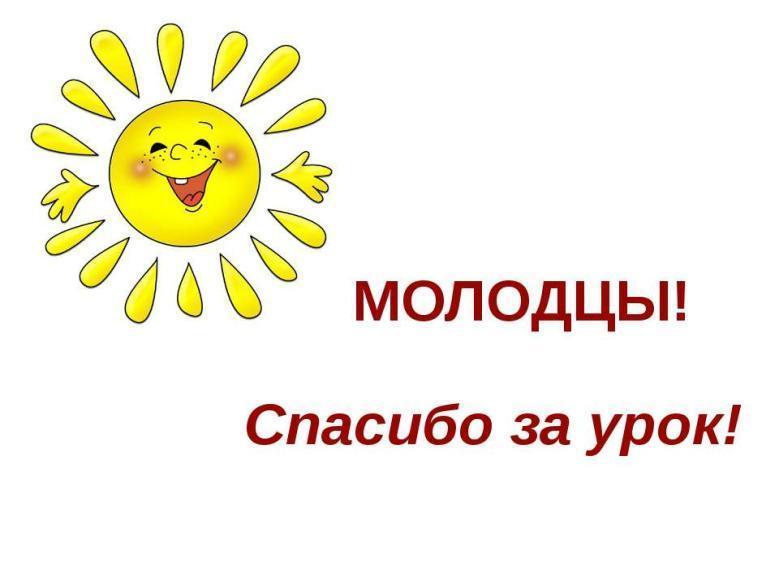 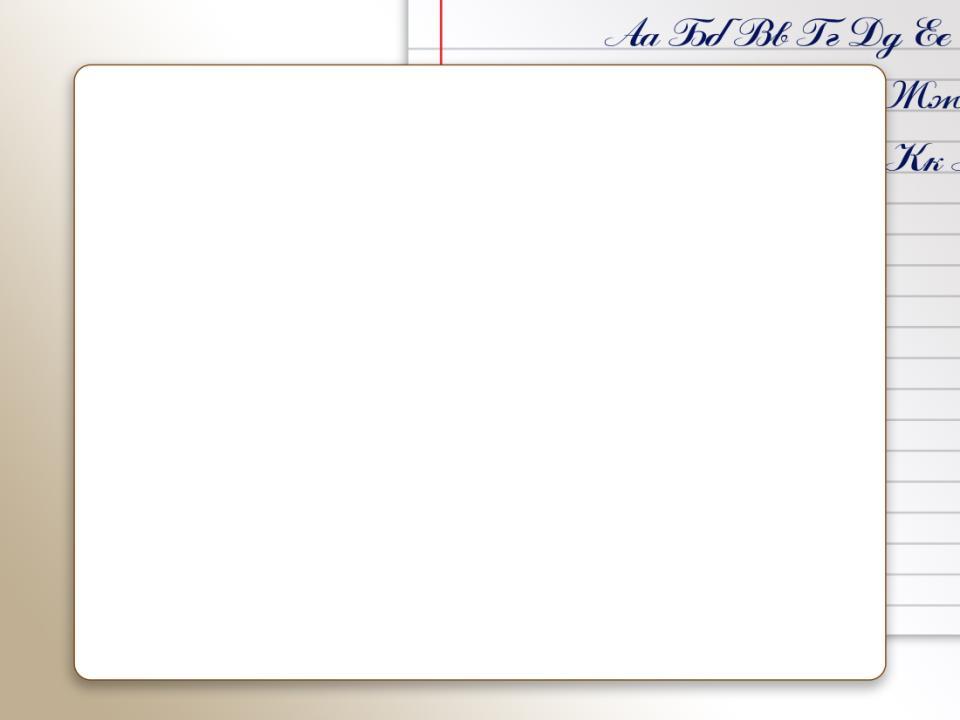 Источники
Изображение URL: https://D0%B0%D1%87%D0%BD%D0%BE%D0%BC%20%D1%84%D0%BE%D0%BD%D0%B5&pos=6&img_url=https%3A%2F%2Fds04.infourok.ru%2Fuploads%2Fex%2F09f9%2F00028e80-550a3564%2Fimg2.jpg&rpt=simage  (Дата обращения 01.05.2019)
Изображение URL: https://B0%D1%85&pos=3&img_url=https%3A%2F%2Fbotana.biz%2Fprepod%2F_bloks%2Fpic%2Fax8x6ir-001.png&rpt=simage (Дата обращения 01.05.2019)
Изображение URL: http://pedsovet.su/load/387-1-0-45579 (Дата обращения 01.05.2019)

Изображение URL: https://%BD%D0%BA%D0%B0%D1%85&pos=24&img_url=https%3A%2F%2Fic.pics.livejournal.com%2Fmiss_izumskaya%2F16782309%2F37894%2F37894_original.jpg&rpt=simage (Дата обращения 01.05.2019)